Yaratıcı Yazarlık                           Hafta V
Romanın Öğeleri Nelerdir?
Olay
Roman Kahramanları
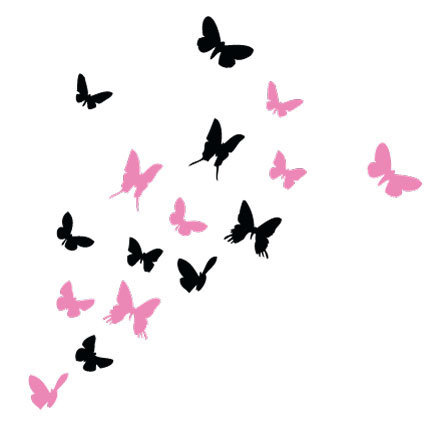 Zaman
Yer
Anlatım
Fikir
Roman 
Kahramanları
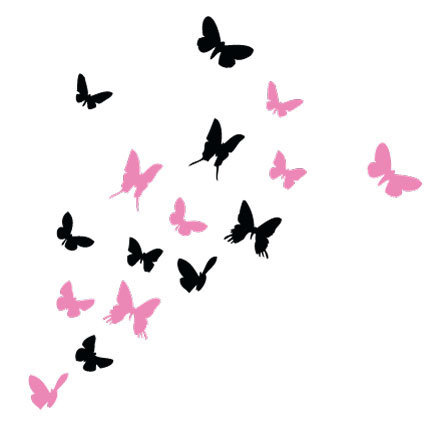 Roman 
Kahramanları
Romanların çoğunda geniş bir şahıs kadrosu vardır. 

Romanda başkarakter ve yardımcı karakterler bulunur. 

Romanda şahıslar ayrıntılı olarak tanıtılır. Roman kahramanının yaşamı, geniş bir zaman çerçevesi içinde baştan sona anlatılır.
Roman 
Kahramanları
Roman kişileri "tip" ve "karakter" olarak karşımıza çıkar.
Tip: Belli bir sınıfı ya da belli bir insan eğilimini temsil eden kişidir. Tip evrenseldir, genel özelliklere sahiptir. Tipler "sevecen tip, alıngan tip, kıskanç tip, sosyal tip" gibi, bireysel olmaktan çok; başkalarında da bulunan ortak özellikler taşıyan ve bu özellikleri en belirgin şekilde temsil eden şahıs veya şahıs grubudur.
Roman 
Kahramanları
Roman kişileri "tip" ve "karakter" olarak karşımıza çıkar.
Karakter: Romanda olumlu, olumsuz yönleri ile verilen, belirli bir tip özelliği göstermeyen kişilerdir. Karakter, kendine özgüdür. Karakterler genel temsil özelliği göstermez. Karakterler, birden fazla özelliği belirlenmiş, tipik olan birkaç özelliği ile insanın iç çatışmaları ve çıkmazlarını verme görevini yüklenmiş roman şahıslarıdır. Karakterler çok yönlü olup, değişkenliğe sahip kişiler oldukları için bunlara "yuvarlak roman kişisi" de denmektedir.
Olay
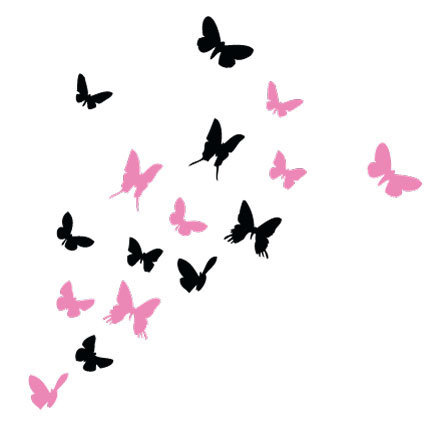 Olay
Romanlar, temel bir olay etrafında gelişen ve iç içe geçmiş çok sayıda olaydan oluşur. Romanda anlatılan olaylar hayattan alınabileceği gibi, tarihten, anılardan, okunan kitaplardan ve masallardan da alınabilir. Önemli olan, konunun gerçeğe uygun olmasıdır. Romanda olaylar her yönüyle ayrıntılı olarak işlenir. Her olay bir nedene bağlanır. Böylece okuyucu, romanın içine çekilir.
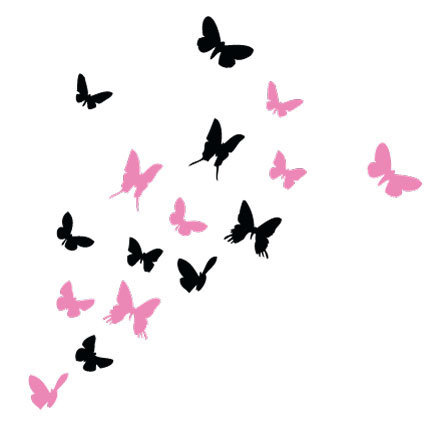 Zaman
Zaman
Romanlarda zaman kavramı belirgindir. Olay veya olaylar belirli bir zaman diliminde yaşanır. Romanlarda fiiller genellikle "-di'li geçmiş zaman" kipinde kullanılır. Klasik romanda zaman "geçmiş, şimdiki ve gelecek zaman" olmak üzere üç dilimde verilir. Çağdaş romanda bu anlayış etkin değildir. İnsanın hatırlama yeteneğinden yararlanılarak zamanlar arası geçiş yapılır. İç içe değişik zaman dilimlerinden söz edilebilir. Birkaç zaman bir arada kullanılabilir. Şuur akışı tekniğiyle geriye dönüşler veya ileriye gidişler olabilir.
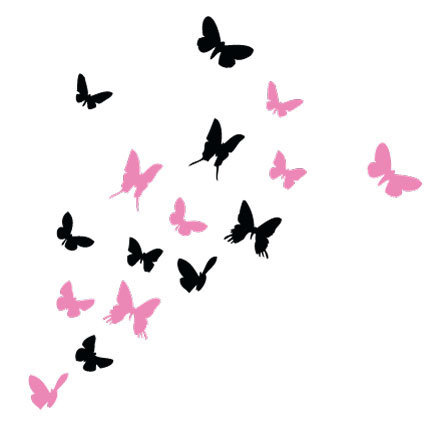 Yer
Yer
Romanlardaki kişilerin yaşadığı, olayların geçtiği yerdir çevre. İnsanlar gibi, roman kişileri de belli bir çevrede yaşar. Bu çevre, okuyucuya betimleme yoluyla anlatılır. Romanda olayların geçtiği ve kişilerin yaşadığı yerler, çevre ve diğer mekânlar çok ayrıntılı şekilde verilir.
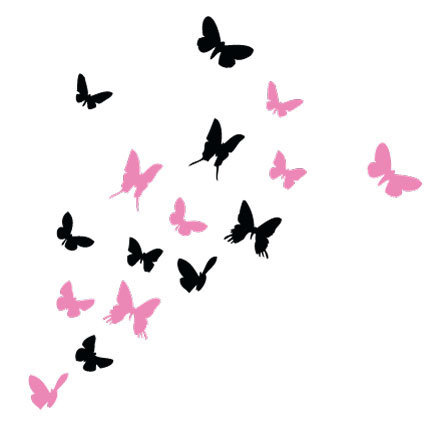 Fikir
Fikir
Çoğu romanın fikirsel bir yönü de vardır. Romandaki olayların, durumların ve davranışların nedenleri araştırılır; kişilerin psikolojik tahlilleri yapılır ve olayların sonuçları üzerinde durulursa romanın ana düşüncesi ve yardımcı düşünceleri belirlenebilir.
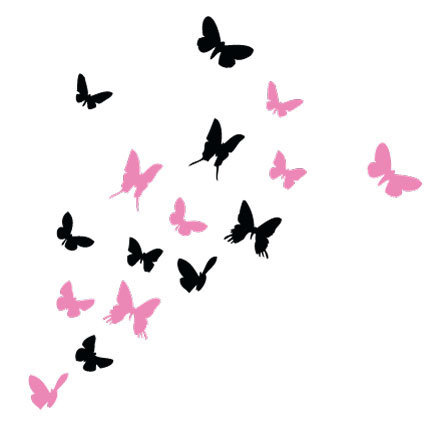 Anlatım
Anlatım
Her romana, eserini kendine özgü görüş, anlayış ve anlatış özelliğine göre oluşturur. 

Anlatmaya bağlı eserlerde, özellikle de roman ve hikâyeler birinci veya üçüncü kişi ağzından anlatılır. "Birinci kişili anlatım'da "ben, biz"; 'üçüncü kişili anlatım' da eserlerde "o, onlar" özneleri kullanılır. Yüklemler bu öznelere göre çekimlenir. 

Ayrıca bu tür eserlerde üç tür anlatıcı bakış açısından söz edilebilir. "Dün Ali ile Ayşe'yi eve çağırdım. Birlikte ders çalıştık."Burada birinci kişili anlatım söz konusudur. "Dün Ali ile Ayşe 'yi eve çağırdı. Birlikte ders çalıştılar." Burada üçüncü kişili anlatım söz konusudur.
Hâkim (İlahi, Tanrısal) Bakış Açısı
Anlatıcı, olayların içinde yer almaz, olaylara müdahale etmez. Olaylara geniş bir açıdan bakar. Anlatıcı her şeyi bilen konumundadır; kahramanların zihinlerinden geçenleri, duygularını, iç dünyalarını geçmişte yaşadıklarını, gelecekte olacakları onların en gizli bilgilerini bütün ayrıntılarıyla bilir. Yazar, roman kahramanlarından daha fazlasını bilir. Anlatım üçüncü kişinin ağzından yapılır.
"Eve nasıl gideceğini düşünüyordu. Babasının kızacağından endişe ediyordu. Bu düşünceler içindeyken aklına bir fikir geldi."
Kahraman Bakış Açısı
Anlatıcı, romanın kahramanlarından biridir. Yazar, olayları kahramanın bakış açısından anlatır. Anlatıcının bildikleri; kahramanın anlattıkları, gördükleri, duydukları ve bildikleri ile sınırlıdır. Olaylar, birinci kişinin ağzından verilir.
"Eve gittim. Babam beni görünce çok sevindi. Sana bir sürprizim var!'dedi. Doğum günüm için aldığı hediyeyi bana verdi."
Gözlemci Bakış Açısı
Anlatıcı, olayların içinde yer almaz. Olayları yansız bir şekilde anlatır, gözlemci konumundadır. Yazarın bildikleri, kahramanın bilgilerinden daha azdır. Bu bakış açısıyla yazılmış romanlarda gizli bilgilere, duygulara, hayallere ve kişilerin iç dünyasındaki çatışmalara yer verilmez. Olaylar üçüncü kişinin ağzından anlatılır.
"Eve gitti. Babası onu görünce çok sevindi. Ona bir sürprizi olduğunu söyledi. Doğum günü için aldığı hediyeyi ona verdi."
Romanlardaki olaylar, bir plâna uygun olarak anlatılır.
Giriş (Serim): Roman olayının başı, burada verilir.
Gelişme (Düğüm): Roman olayının gelişip, açıldığı bölümdür.
Sonuç (Çözüm): Romandaki olayın açıklığa kavuştuğu, düğümün çözüldüğü bölümdür.
Roman Türleri
Akımlarına Göre Romanlar
Konularına Göre Romanlar
Akımlarına Göre Romanlar
Edebiyat akımlarına göre romanlar “romantik, realist (gerçekçi), natüralist (doğalcı), estetik, izlenimci, dışavurumcu, toplumcu, yeni roman” olarak sıralanabilir.

Romantik Roman: Klasik akıma tepki olarak doğan Romantizm, olayların duygusal açıdan yansıtılmasına önem verir ve kuralcılığı reddeder. Victor Hugo'nun Sefiller'i, Namık Kemal'in İntibah'ı bu akıma uygun örneklerdir.

Realist Roman: Olayları, insanları ve toplumları gerçekçi açıdan yansıtan romanlardır. Stendhal'in Kızıl ile Karası Tolstoy'un Savaş ve Barış'ı, Halit Ziya'nın Mai ve Siyah'ı realist akımın etkisindedir.

Natüralist Roman: Olayları ve kişileri bir bilim adamı gözüyle inceleyen natüralist romancılar gerçekçiliği ileri boyutlara götürmüşlerdir. Emile Zola'nın Meyhane'si, Alphonse Daudet'in Jack'i natüralist roman örnekleridir.
Akımlarına Göre Romanlar
Estetik Roman: Estetik roman, biçim açısından mükemmeli arayan romandır. Çünkü “biçim, romanın estetik yönüdür”. Estetikçi güzeli ararken en dayanağı görselliktir. Roman için 
bu görsellik kendisini biçim olarak gösterir. 

İzlenimci Roman: Diğer üsluplardan ayrı olarak eşyanın ve dış olayların kendi nesnel gerçeklikleriyle insanların bunları algılama biçimleri arasındaki farkları ortaya çıkarmaya yönelir. Yani dış gerçeklerden çok, duyu ve duygulara, iç yaşantının betimlenmesine öncelik verir.

Dışavurumcu Roman: Duyguların dışavurumu. Franz Kafka.  Bertolt Brecht.
Akımlarına Göre Romanlar
Toplumcu Roman: Esasen Anadolu köy ve kasabalarının sorunlarını anlatan romanlardır. Realizm ve naturalizm akımlarının etkisinde kalan bu yazarlar yapıtlarını konuşma diliyle yazmış, kahramanlarını bölgesel ağızlarına göre konuşturmuş, güçlü tasvirler yapmışlardır. Rfat Ilgaz, Aziz Nesin vb. 

Yeni Roman: 1950'lerde Fransa'da oluşan roman akımıdır. Geleneksel anlamda konu, figür ve tutarlılığa önem vermeyen, henüz psikanaliz ve sosyolojinin egemenliğine girmemiş bir gerçeklik alanını sezgiler yoluyla fethetme eğilimidir. İnsanın dış dünya ile ilişkilerine ışık tutmaya çalışır. Margarite Duras.
Konularına Göre Romanlar
Sosyal roman: Toplumsal sorunların işlendiği romanlardır. Bu tür romanlarda ekonomik sorunlar, sınıflar arası çatışmalar, rejim değişiklikleri, esaret, göç gibi toplumsal yaşamı doğrudan ilgilendiren konular anlatılır.

Tarihî roman: Konularını tarihte yaşamış kahramanlarla, onları kuşatan gerçek veya hayalî kişilerin hayat ve maceralarından alan roman türüdür. Bu roman türü, geçmişte yaşanmış önemli olayları konu alır. Ancak tarihten daha derinlerde yatan insanla ilgili daha evresel bir gerçeği araştırmak amacıyla da yazılır. Yazar, tarihî gerçekleri kendi hayal gücü ile birleştirerek anlatır.
Konularına Göre Romanlar
Macera (serüven) romanı: Günlük yaşamda gerçekleşmesi çok zor olan şaşırtıcı, gizemli olayları sürükleyici bir anlatımla ele alan romanlardır. Bu tür romanlarda "olay" her şey demektir. Romancı, okuyucunun merakını hep zirvede tutar. Bu romanlarda olayların akışına uygun olarak çok zengin ve değişken bir çevre anlatımı vardır. Kahramanlar olay ekseninde sürekli hareket hâlindedir. Bu romanlarda okuyucuya hoşça vakit geçirtmek amaçlanır.

Tahlil (çözümleme) romanı: İnsanların ruhsal ve psikolojik durumlarını, olaylar karşısındaki tepkilerini ve davranış biçimlerini işleyen roman türüdür. Bu romanların hatıra türü yazılara yakın bir anlatımı vardır. Tahlil romanları, kişilerin ruhsal durumlarını ayrıntılarıyla çözümlemeye çalışır. Bu romanlarda görünen olaylardan çok, olayların kişi üzerindeki yansımaları konu edinilir. Ruhun derinliklerine inilir, bilinçaltındaki gizemli istekler açığa çıkarılmaya çalışılır. Bu nedenle bu romanlara "psikolojik roman' da denir.